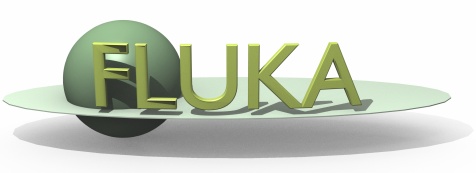 Exercise 10: Lattice
Beginners FLUKA Course
Exercise 10: Lattice
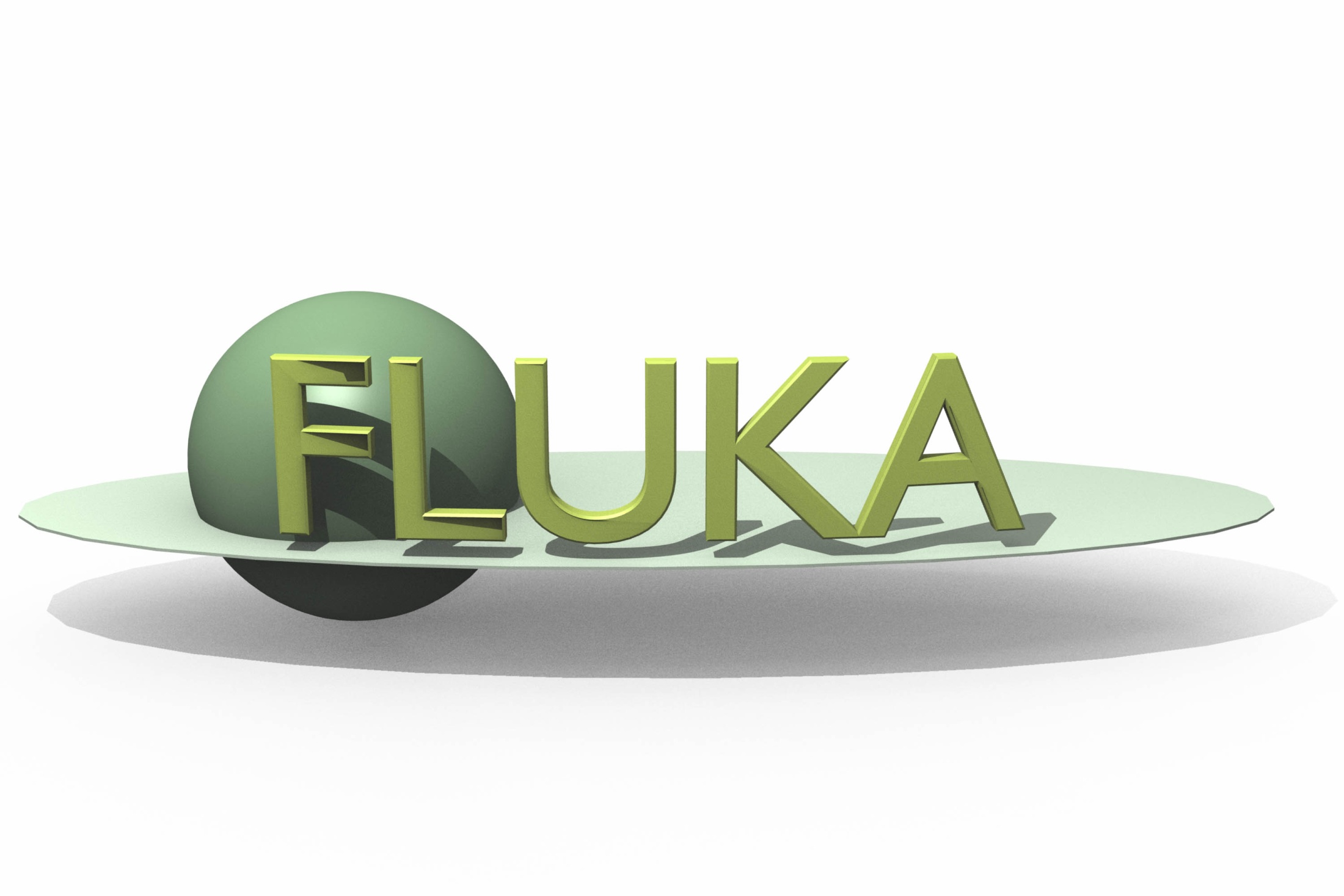 create a folder called ex8, download the solution of ex5 (only ex5.inp) from the website, rename it to ex10.inp and open in flair

replicate twice the whole cylindrical target just downstream from the original one (from z=10.cm to z=20.cm and from z=20.cm to z=30.cm)
	define the two required container regions (add the needed bodies, i.e. a pair of XYP planes) and subtract them from the air region
	add two LATTICE cards associating each container region to the convenient (roto-) translation to be defined through a ROT-DEFI card
score the energy deposition in the resulting 9 target regions and compare the results with those in the standard output
	add a (pair of) USRBIN card(s) scoring with the special binning (over the full interval of pseudorapidity)
score energy deposition density in the prototype and in the two replicas
	clone twice a (pair of) USRBIN card(s) scoring on the prototype (with cylindrical mesh) and add two ROTPRBIN cards applying the corresponding (roto-) translation to the two scoring clones
2